National Tuna Industry Consultation Conference, 23rd  to 24th February 2022Hilton Hotel, Port Moresby
PNG Observer Program Support of the Fishing Industry and the Challenges amidst COVID-19 pandemic
Overview & Scope
The Fisheries Observers play an important role as one of the key monitoring tools in the management of tuna resources. Observers  are essentially the “EYES and EARS” of fishery sector in this Country. 
All raw information & data collected by Observers are needed for verification and validation of activities that provide and guide all important fisheries management decision making. 
There is a legal requirement to have observers embarked on all purse seine vessels fishing in the Western and Central Pacific Ocean (WCPO) within the area bounded by 20°N and 20°S, with a minimum of 5% observer coverage of the effort in other fisheries covered by the Western and Central Pacific Fisheries Commission (WCPFC).
Mandate
The PNG Observer Programme is guided by the PNG Fisheries Management Act 1998 amended, including the standards and framework of the Pacific Islands Regional Fisheries Observer Programme (PIRFO). 

The PNG National Observer programme is guided by the National & Regional requirements for both bilateral and domestic fishing access arrangements.
Fisheries Observers Training & Qualification
256 in total
All MSC certified
All trained under PIRFO standard
2 component of training
Basic seamanship
Data collection & Reporting
Working with the Industry
Covid-19 has greatly impacted the PNG Observer Program and the way we do business in terms of all our fisheries observers placements onboard fishing vessels that fished  through out the WCPO.
Measure to waive observer placement came into effect as per Commission Circular advise # 20/21 dated 31st March 2020. All vessels were allowed to fish without an observer for a period of 3 months which was extended until to date.
The National Fisheries Authority via PNG Observer Program in its wisdom, for the purposes of Data collection, Monitoring and Compliance purposes decided to allow 100% placement of all our observers onboard all Domestic flagged and LBF vessels on the 01st of August 2020. 
Currently we have 100% observer coverage on all vessels that fished within PNGs EEZ/AW waters only
FFA & PNA suspended 100% of all observer coverage inline with Commission measure on Covid-19 allowing all vessels to fish without an observer
Distant Water Fishing Nation
PNG Observer Program didn’t place any observers on foreign fishing fleet due to Covid-19 as per Commission Covid-19 measure waiving of all observer placements in the WCPO.
Also due to lock down and restrictions through out the World, Observer Program didn’t want to took the risk of placement on any DWFN fleets
We have no control over these boats as they are access vessels paying fees to fish in our EEZ
Monitoring of PNG Flagged/Licensed & LBF Fishing Fleets
Basically for the purpose of FIA-PNG Marine Stewardship Council (MSC) certification scheme, data collection, monitoring & surveillance, compliance and catch certification 
All these vessels operates out of PNG EEZ/AW
We have control over these vessels
They are based in PNG with easy access to monitor movements and conduct all observer placements during pandemic period
All data collected by fisheries observers are used by Catch Documentation Certification Unit of NFA for the purposes of monitoring catch landing during in-port transhipment including market access and clearance of product.
Working with COVID-19
The Observer Programme has a very good partnership with all our local industry players who have processing plants including vessels that are flagged and licensed in PNG, including Locally-Based-Fishing (LBF) vessels that are linked to these processing plants.
There were many challenges faced by the fishing industry including fisheries observers but all these were managed well with almost less to none serious cases felt.
Cost of operation for the observer program including the industry was quite high in terms of quarantine and other areas of PPEs.
But these were all well managed
Purpose for Observer Deployment
Basically to meet compliance status and to provide visibility and accountability during this pandemic period when all others feel reluctant to place fisheries observers on all fishing vessels for reasons we all know about.
Meet market requirement and obligation
Work with FIA-PNG MSC
Provide an additional income earning opportunity for our fisheries observers via FIA-PNG MSC
Collect data for management purposes and decision making
Other Benefits during Covid-19
PNG Port Corporation benefited from all port calls made by PNG flagged license vessels including LBF vessels
Over 600 port calls were made during pandemic period.
Created more jobs adding more value to our citizens including the domestic market.
PNG recognized as a fishing state recognized by the world with all fishing vessels linked directly to the processing plants in country
Encourages more PNGians to venture into fishing with domestication and control over  market access
FIA-PNG MSC generating income, adding value and additional income opportunity for all fisheries observers paid directly by the fishing industry. 
Local SMEs benefited greatly from the impact of Covid-19 when vessels call in to port
Em Pinis
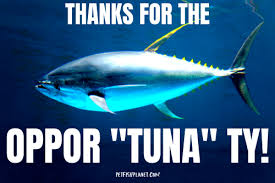